Mathilde BERNS, Infirmière Pratique Avancée
Sandrine LARIVE-PERSON, Infirmière Pratique Avancée
Anne LEBLANC, pharmacienne
Fabienne LEGUAY, pharmacienne
Renouvellement et Adaptation des Prescriptions 	            	     par les pharmaciens hospitaliers : 
Travail en collaboration avec les IPA en amont du RAP

Réunion plénière – Omedit Grand Est
Mardi 3 décembre 2024 : 14h-16h
Présentation de l’EPSMA
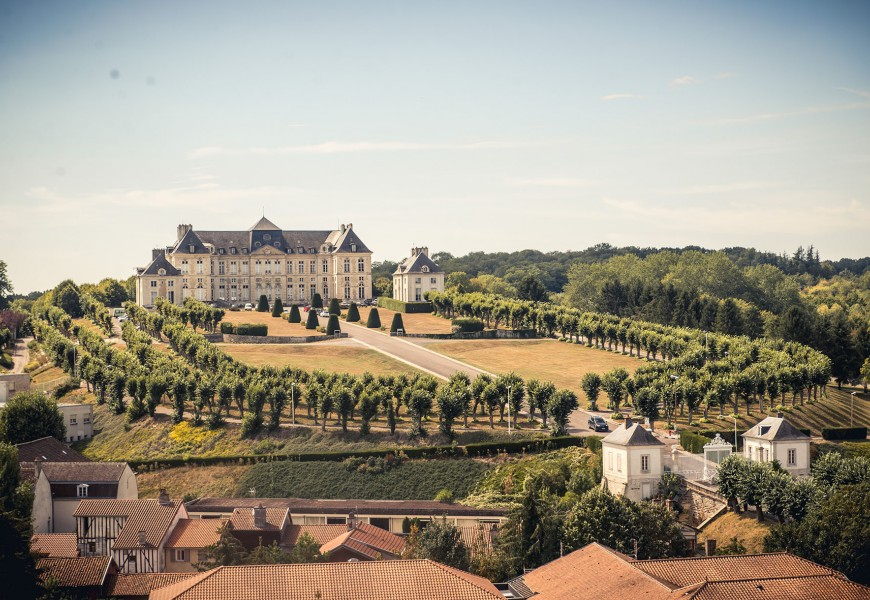 Site administratif situé à Brienne le Château

Psychiatrie : 
322 lits et places
9 sites répartis sur le département de l’Aube


Maison d’Accueil Spécialisé : 
72 places
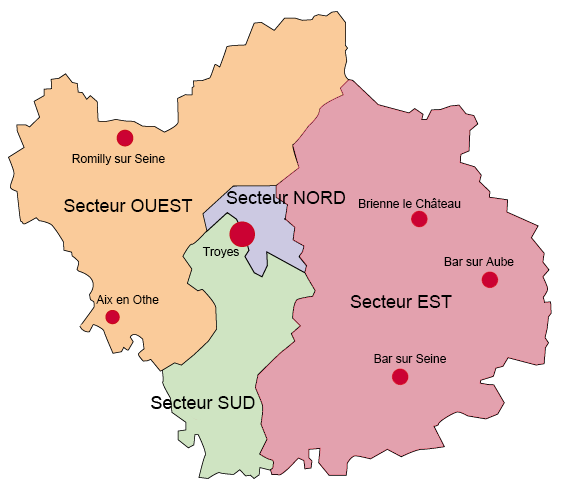 Deux pôles de psychiatrie :
Pôle de psychiatrie de l’Adulte
4 secteurs
File active : 5 513 adultes

Pôle de psychopathologie de l’enfant et de l’adolescent
2 secteurs
File active : 2 767 enfants
Contexte à l’EPSMA
Formation et missions des IPA à l’EPSMA
Formation : 
IDE >3 ans d’exercice
DE niveau master en 2 ans (faculté de médecine)

Missions
Équipe de liaison psychiatrie vers le médico-social
Responsable clinique service long séjour psychiatrie 
EMGP (équipe mobile de gérontopsychiatrie)
 situations complexes EMGP
Accompagnement EHPAD (sensibilisation, analyses de pratiques, groupe de paroles…)
Accompagnement patients vieillissants hospitalisés en longue durée
 CMP 
Suivi de patients adultes atteints de troubles psychiatriques
Évaluation clinique, adaptation et renouvellement de traitements pharmacologiques et non pharmacologiques.
Collaboration IPA/Pharmacien : exemple 1
Cas complexe de Mme L, 25 ans, dans un service d’admission
Diagnostic non établi clairement / Hospitalisations à répétition
Enchaine les TS + TCA anorexiforme
En CI stricte
Epuisement de l’équipe : « on ne sait plus quoi faire pour cette patiente »

Intervention du binôme IPA/Pharmacien
Etablissement d’un chimiogramme (intégralité PM depuis 2018) 
Quelles molécules ? Posologie efficace? Durée suffisamment longue? Dosages plasmatiques ?
Recherche bibliographique traitements dépression résistante
Recherche sur les RTMS, sismo
Collaboration IPA/Pharmacien : exemple 1
Synthèse faite dans le DPI avec propositions thérapeutiques
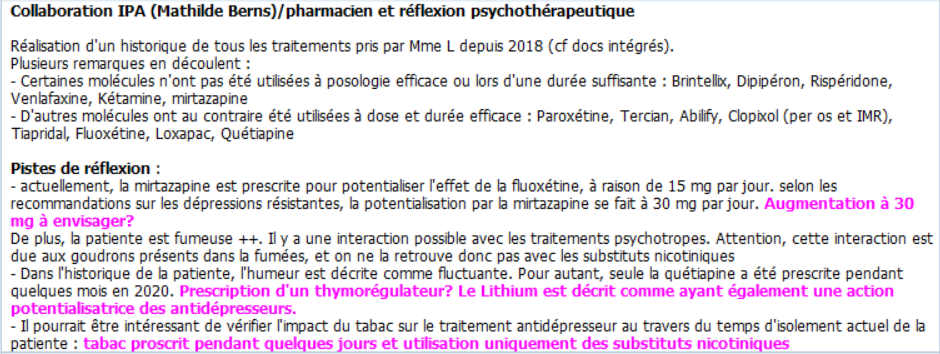 Collaboration IPA/Pharmacien : exemple 1
Résultats :
Côté prescription : le psychiatre se saisit de la proposition (mirtazapine 30 mg) et instauration d’un thymorégulateur

Côté équipe : substituts nicotiniques maintenus durant l’isolement

Côté patiente : Amélioration thymique 10 jours plus tard (se met à manger et à boire, comportement adapté, verbalise un mieux être, se projette dans l’avenir et souhaite reprendre ses étude)
Collaboration IPA/Pharmacien : exemple 2
Service de psychiatrie de longue durée
Patients souffrant de troubles psychiatriques ne permettant pas un retour en milieu ordinaire à court terme
Patients connus depuis plusieurs années avec des troubles difficiles à stabiliser
Prescriptions multicouches
Décision médicale partagée
Collaboration IPA/Pharmacien : exemple 2
Bilan à quelques semaines…
Merci pour votre attention
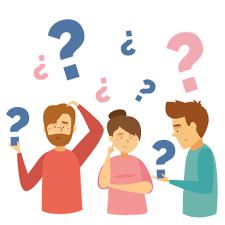